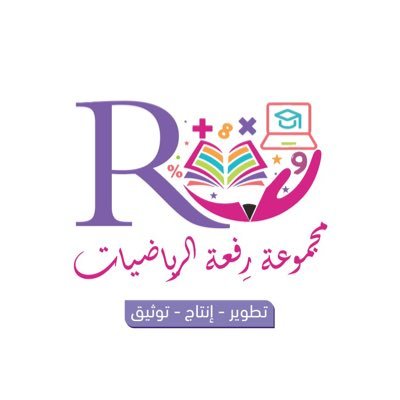 13 - 8
الطرح بإعادة تجميع
المئات
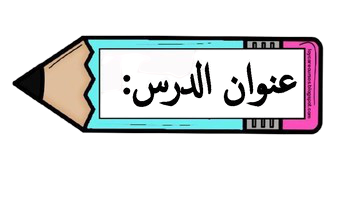 أ.أحـمـد الأحـمـدي  @ahmad9963
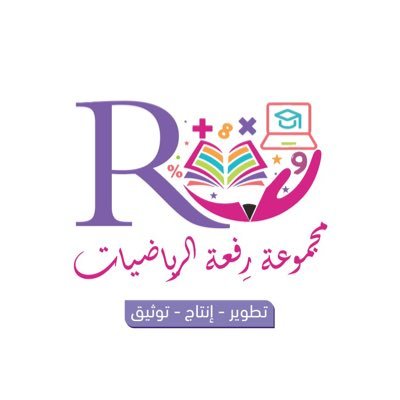 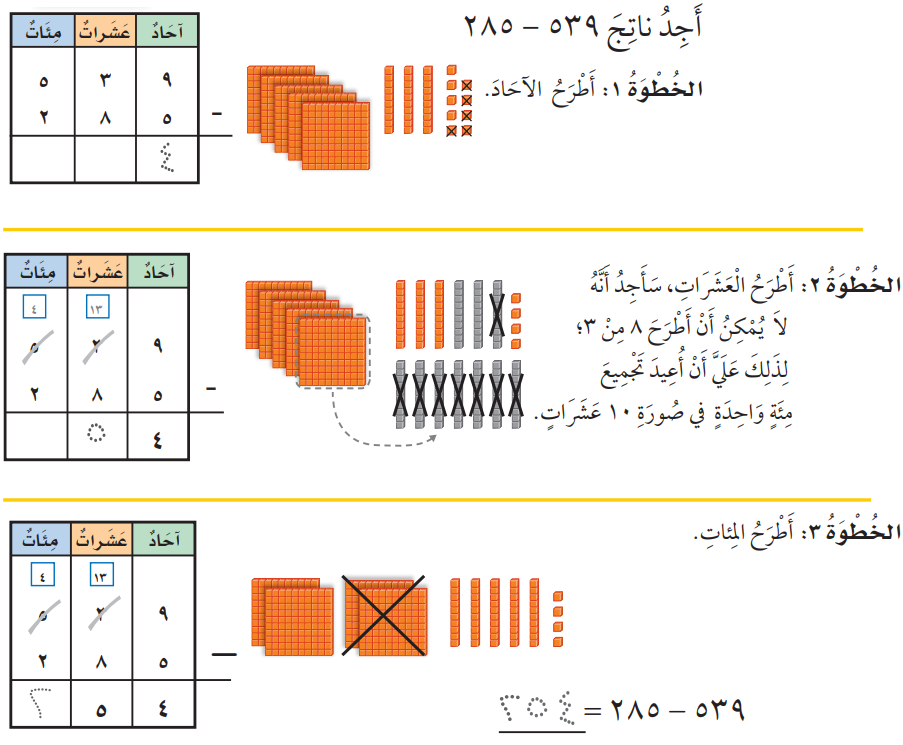 فكرة الدرس

أعيد تجميع المئات لأطرح أعدادا من ثلاثة أرقام .
أ.أحـمـد الأحـمـدي  @ahmad9963
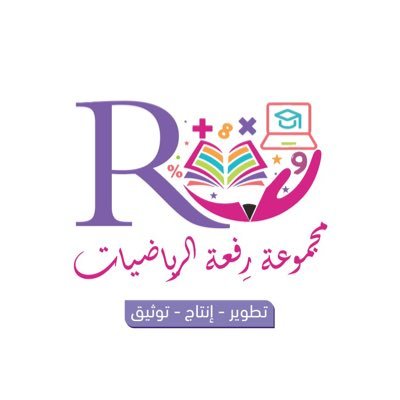 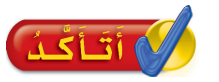 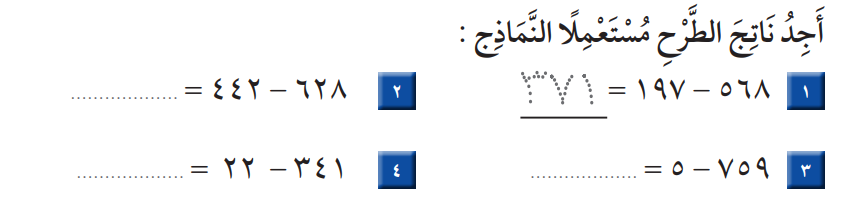 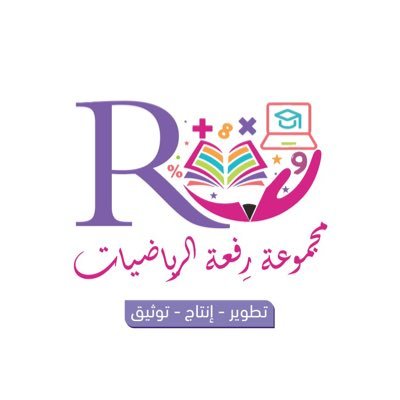 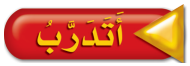 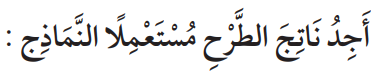 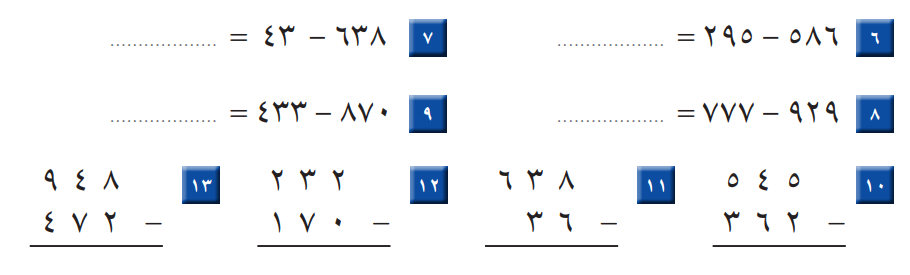 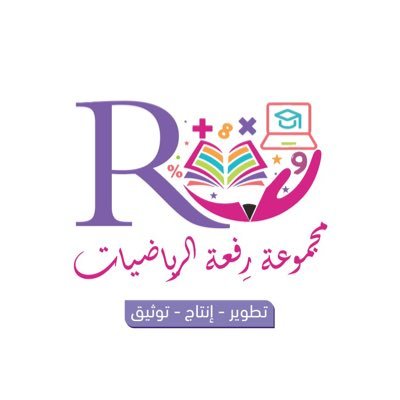 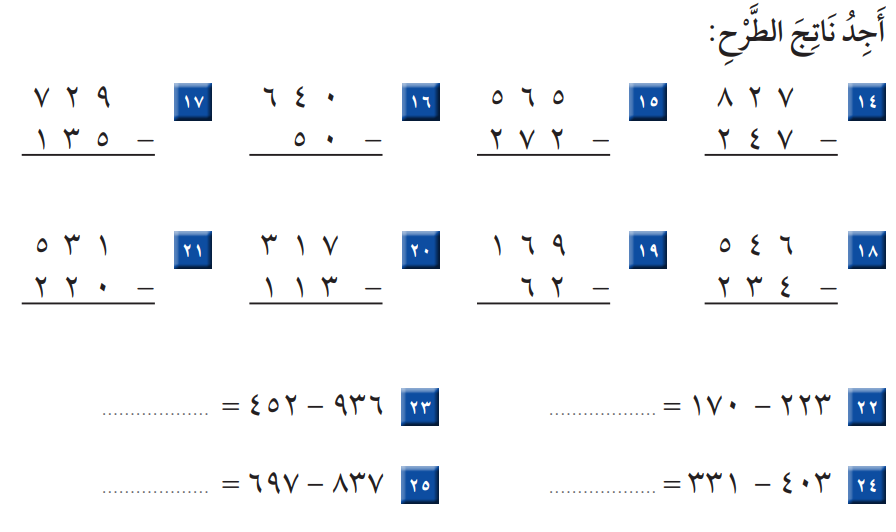 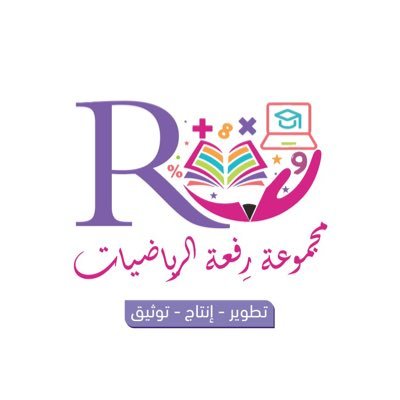 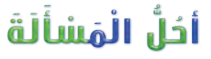 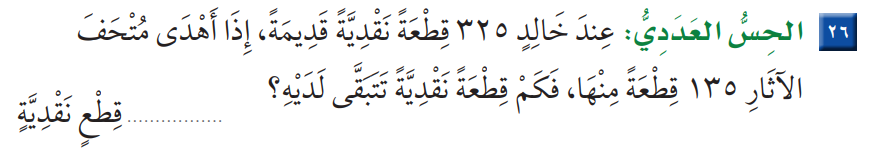